2024 Fall Campaign
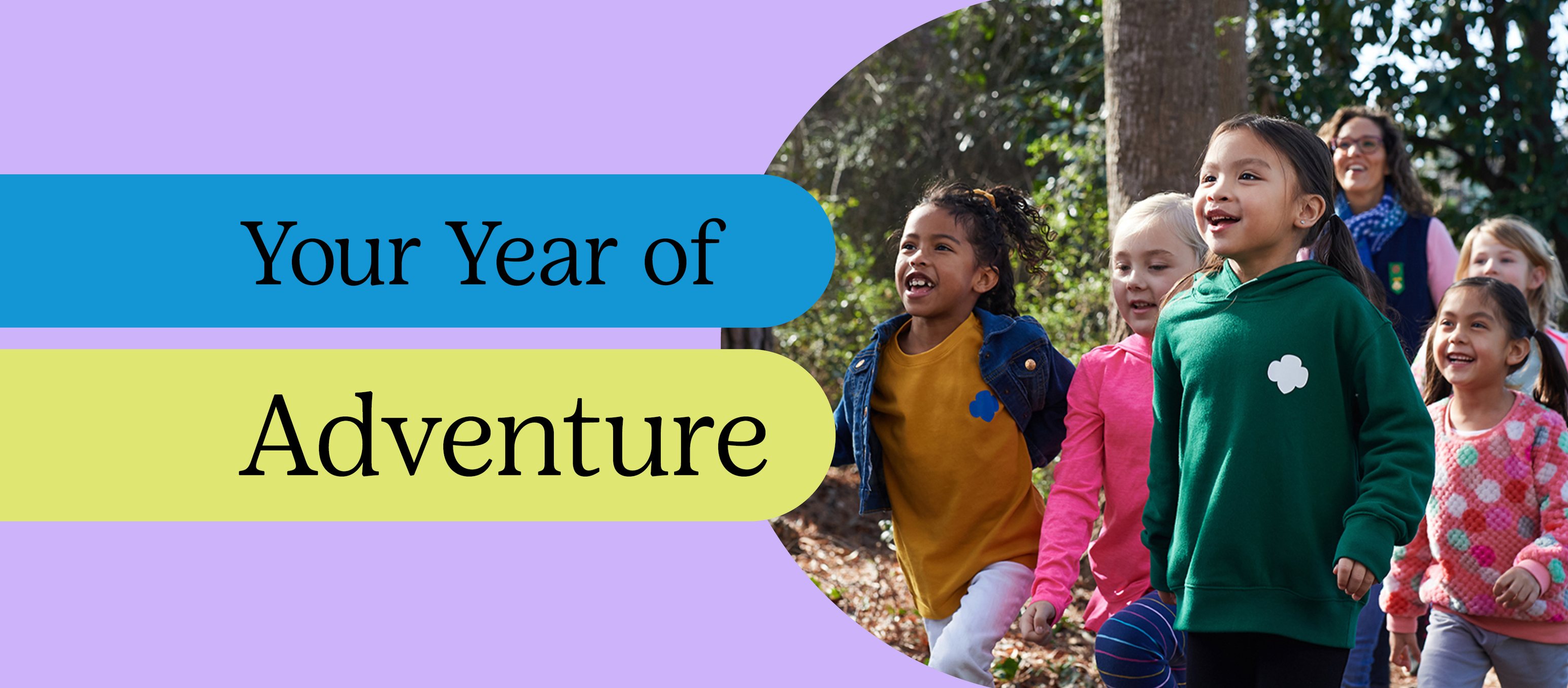 Type here to enter a multi-line secondary paragraph or statement.
Lorem ipsum dolor sit amet, consectetur adipiscing elit.
1
©2021 Girl Scouts of the USA. All Rights Reserved.  Not for public distribution.
[Speaker Notes: There will be a slide sharing Recruitment theme and resources.  We will invite the volunteers to stop out at the recruitment tables to see resources and connect with staff on how they participate this fall.  Also we have resources to make your troop poster if you are helping with recruitment or open houses]
Ontime Incentives
Camp Property Drawing: Viable troops (troops with at least 5 girls/3 girls for CSA troops and 2 leaders) will be entered into a drawing to win a 1-night stay at any of GSWO camp properties (up to $110 value)
Digital Dough Drawing:  Individual Registered Girl Scouts will be entered into a drawing to win $20 in digital dough .
Service Unit Funds: Service Unit that meets their on-time goal (9-30 girl renewal) will get $50 deposited in their troop account.  Service units must have their end-of-year finance report completed.

Incentives deadline Sept 30
2
©2021 Girl Scouts of the USA. All Rights Reserved.  Not for public distribution.
[Speaker Notes: Incentives deadline Sept 30 
Camp Property Drawing: Viable troops (troops with at least 5 girls/3 girls for CSA troops and 2 leaders) will be entered into a drawing to win a 1-night stay at any of GSWO camp properties (up to $110 value *This has changed due to increase in camp reservation price). There will be 23 troops that will be selected. (Cincinnati 8 troops, Dayton 6 troops, Lima 3 troops, Toledo 6 troops)
Digital Dough Drawing:  Individual Registered Girl Scouts will be entered into a drawing to win $20 in digital dough .
Service Unit Funds: Any Service Unit that meets their on-time girl renewal girl for September 30th will get $50 deposited in their troop account.  Service units must have their end-of-year finance report completed.]
GIRL SCOUT SPIRIT WEEK
Monday October 2nd   
Green and Bling: Represent Girl Scouts by wearing Girl Scout Green, add some Girl Scout Bling to your outfit just because you can!

Tuesday October 3rd  
Invite a Friend: Introduce a New Friend to Girl Scouts.  Invite a friend to come to an event.  Make a sticker that says. “Ask Me About Girl Scouts” and wear it.  

Wednesday October 4th 
SWAPS Day:   Girl Scout Tradition is trading SWAPS (Special Whatchamacallits  Affectionally Pinned Somewhere).  Make SWAPS to share with others and tell them about the Girl Scout tradition.  Show off you collection of SWAPS by wearing them!

Thursday October 5th
Make the World A Better Place: Girl Scouts are recognized not only by what she wears but how she acts.  Do a good deed today to make the world a better place.  

Friday October 6th
Girl Scout Spirit: Show your Girl Scout Spirit by wearing your uniform or a Girl Scout shirt.
3
©2021 Girl Scouts of the USA. All Rights Reserved.  Not for public distribution.
[Speaker Notes: Mark you calendars now.  Girl Scouts of Western Ohio is going to Launch the 23-24 Girl Scout Season year off right with a Girl Scout Spirit Week.]